Anders Celcius
Fait par Alec duperron
Découverte/Photo/pays
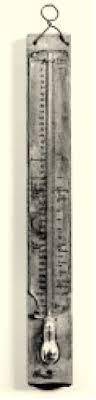 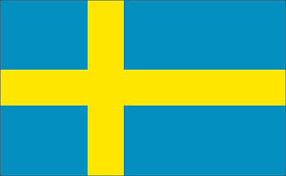